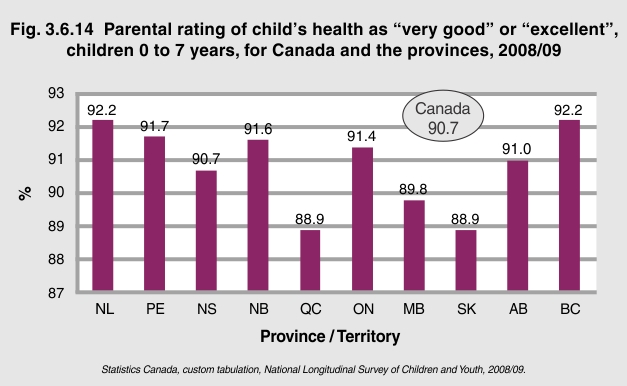 [Speaker Notes: According to the 2008/09 National Longitudinal Survey of Children and Youth, 90.7% of the persons most knowledgeable (PMK) of children 0 to 7 years of age rated the child’s health status as “very good” or “excellent”. (In over 90% of cases, the PMK was the child’s mother.)]